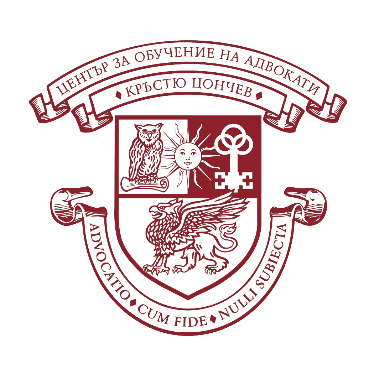 ЕСЕНЕН СЕМИНАР за 2024 г.,
организиран от Пазарджишки адвокатски съвет
Тема: 
Актуални въпроси на вещното право в практиката на съдилищата. Придобивни способи. Ограничени вещни права. Ипотеката. Проблеми на вписванията

Лектор: адв. Валя Гигова

Втора част
 Ограничените вещни права. По някои въпроси на правото на строеж, правото на ползване и правото по чл. 64 от ЗС.
По някои въпроси на исковата защита на правото на собственост и ограничените вещни права.
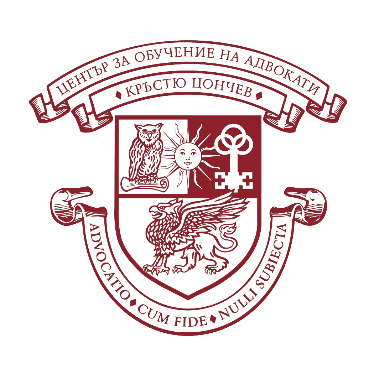 ОГРАНИЧЕНИТЕ ВЕЩНИ ПРАВА
1. Ограничени вещни права върху недвижими имоти.
Липсва дефиниция на ограничени вещни права, но в разпоредбата на чл. 55 ЗС са определени като „вещни права върху чужда вещ“, т.е. които ограничават правото на собственост на собственика върху същата вещ.
Отграничение на ограничените вещни права (чл. 55 – чл. 67 ЗС) от ограниченията на правото на собственост (чл. 50-54 ЗС и специални закони);
Еластичният характер на правото на собственост като предпоставка за възникване на ограничените вещни права.
Обект на ограничените вещни права – недвижими имоти, които са предмет и на право на собственост.
Лектор: адв. Валя Гигова
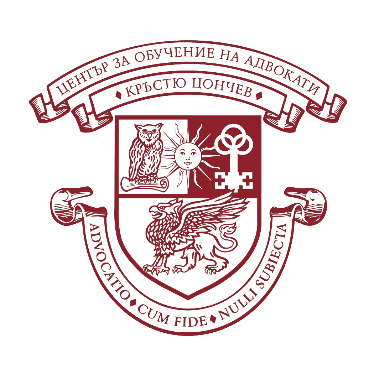 ОГРАНИЧЕНИТЕ ВЕЩНИ ПРАВА
2. Видове ограничени вещни права – вещните права са numerus clausus (чл. 55 ЗС – вещни права върху чужда вещ, доколкото те са предвидени в законите…“) – не може да има вещни права извън посочените в закона.
Право на ползване (чл. 56-62 ЗС)
Право на строеж (чл. 63-67 ЗС), право на пристрояване и надстрояване на съществуваща сграда като разновидност на правото на строеж;
Лектор: адв. Валя Гигова
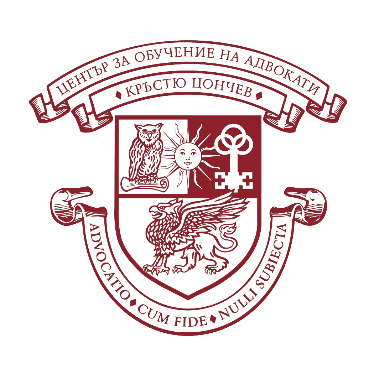 ПРАВО НА СТРОЕЖ
1. Възможността да се придобие право на собственост върху сграда отделно от собствеността върху земята по договор със собственика на земята, макар относително разпространена у нас след първата световна война, не е имала изрична уредба в ЗИСС. Възможността собственикът да предостави другиму право да построи сграда в неговия имот (т.нар. „суперфиция”) се е извеждала от разпоредба на чл. 78 от ЗИСС.

Легална дефиниция на правото на строеж - чл. 63, ал. 1 ЗС.

Право на надстрояване и пристрояване – чл. 66, ал. 4 ЗС.
Лектор: адв. Валя Гигова
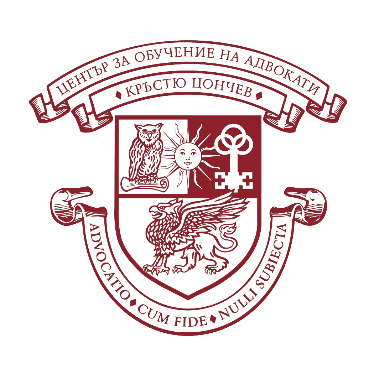 СЪДЪРЖАНИЕ НА ПРАВОТО НА СТРОЕЖ
Да се построи сграда върху чужда земя – реализира се чрез съвкупност от последователно извършвани правни и фактически действия, насочени към възникване на сградата като вещ със самостоятелно съществуване, която представлява недвижим имот съгласно чл. 110 ЗС:

правото е упражнено, когато сградата възникне като самостоятелен обект на правото на собственост;

понятието „груб строеж” (§ 5, т. 46 от ДР на ЗУТ);
 
правилото на чл. 181, ал. 1 ЗУТ;

срокът по чл. 67 ЗС за упражняване на правото на строеж

специфики при правото на строеж, учредено за самостоятелен обект в сграда –приложение и на правилата на чл. 97 и 98 ЗС;
Лектор: адв. Валя Гигова
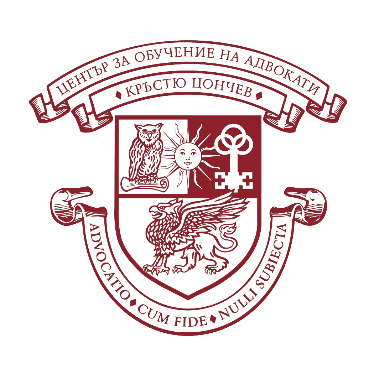 СЪДЪРЖАНИЕ НА ПРАВОТО НА СТРОЕЖ
2 . Да се притежава в собственост построената в чуждата земя сграда.
Различните обекти на правото на собственост върху сградата и правото на собственост върху земята;

Ограничение в правото на разпореждане със сградата – чл. 66, ал. 1 ЗС във вр. с чл. 33 ЗС;

Ограничение в правото на ползване на прилежащия към сградата терен – чл. 64 ЗС;
Лектор: адв. Валя Гигова
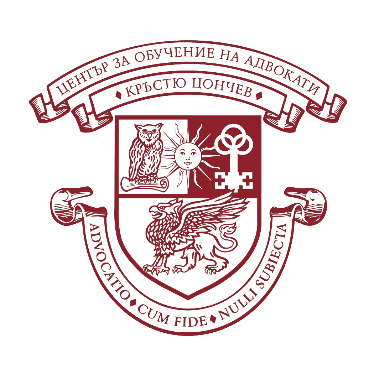 ПРИДОБИВАНЕ ПРАВОТО НА СТРОЕЖ
СПОСОБИ ЗА ПРИДОБИВАНЕ ПРАВОТО НА СТРОЕЖ(общите придобивни способи по чл. 77 ЗС във вр. с чл. 111 ЗС)

 Сделки:
Всякакъв вид сделки: едностранни, двустранни, възмездни, безвъзмездни и пр.;
Форма на сделките – нотариален акт (чл. 18 ЗЗД); Изключения от изискването за нотариална форма: чл. 56, ал. 2, т. 2 и 3 ЗТСУ (отм.), Общи изключения от изискването за форма на сделките с вещни права върху недвижими имоти;
Особености:
правото на строеж може да възникне в резултат на учредяването му (прехвърлянето му) в полза на трето лице или в резултат на запазването му от собственика на застроен терен, който прехвърля терена, като си запазва собствеността върху сградата
Обема на правото на строеж зависи от степента на индивидуализация и възможностите за застрояване на терена
Предпоставките на чл. 180 ЗУТ – влязъл в сила ПУП или виза за проектиране в предвидените от закона случаи
Съучредяване на право на строеж между съсобственици на поземлен имот
Лектор: адв. Валя Гигова
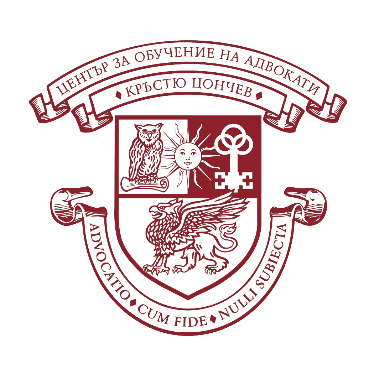 ПРИДОБИВАНЕ ПРАВОТО НА СТРОЕЖ
2. Давност:

Отграничаване на придобиване на правото на строеж по давност от придобиване на правото на собственост по давност – разлика в анимус-а;

3. Друг начин, указан в закона:

Правилото на чл. 193, ал. 3 и 4 ЗУТ
Лектор: адв. Валя Гигова
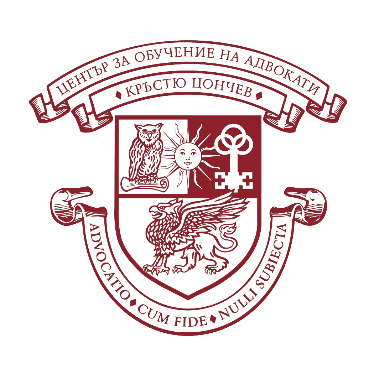 ИЗГУБВАНЕ НА ПРАВОТО НА СТРОЕЖ
Погасяване на правото на строеж поради неупражняването му в 5 годишен срок – чл. 67, ал. 1 ЗС:
Начало на срока;
Спиране и прекъсване на давността;

2. Отказ от право на строеж – чл. 100 ЗС;

3. Разваляне на договор за учредяване на право на строеж – разлика между вещното и облигационното отношение при учредяване на право на строеж
Лектор: адв. Валя Гигова
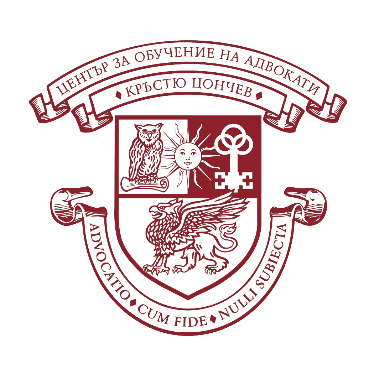 ПРАВО НА ПОЛЗВАНЕ
1.	Легална дефиниция на правото на ползване - чл. 56 ЗС;	

2.	Съдържание:
право да се ползва вещта съобразно нейното предназначение;

право да се получават добивите от вещта;

терминологични уточнения.

3.	Характеристики на правото на ползване: 
абсолютно право;

непрехвърлимо/ненаследимо;

ограничаващо правото на собственост на собственика на имота.
Лектор: адв. Валя Гигова
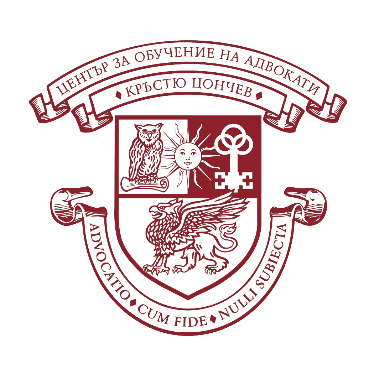 ПРАВО НА ПОЛЗВАНЕ
4.	Особени изисквания към обекта на правото на ползване:
конкретно определена вещ;

реално съществуваща вещ;

незаместима вещ.

не е необходимо вещта да има самостоятелно съществуване – допустимо е съществуване на право на ползване върху реално определена част от имот;
Лектор: адв. Валя Гигова
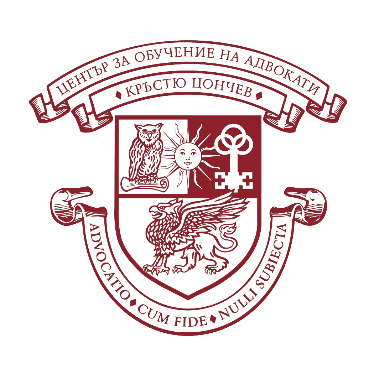 ПРАВО НА ПОЛЗВАНЕ
5.	Особени основания за погасяване на правото на ползване:
при смърт на титуляра/прекратяване на юридическото лице;

поради неупражняване в 5 годишен срок – чл. 59, ал. 3 ЗС;

при уважаване на иск по чл. 61 от ЗС – ако ползвателят продължава да си служи с вещта по начин, който я застрашава с унищожаване;

отказ от право на ползване.

 6.	Отграничение на правото на ползване от правото на ползване на съсобствена вещ по чл. 32 ЗС.
Лектор: адв. Валя Гигова